Сайт Министерства ЖКХ и энергетики Камчатского края в сети «Интернет»
Раздел «Капитальный ремонт МКД»
kamgov.ru
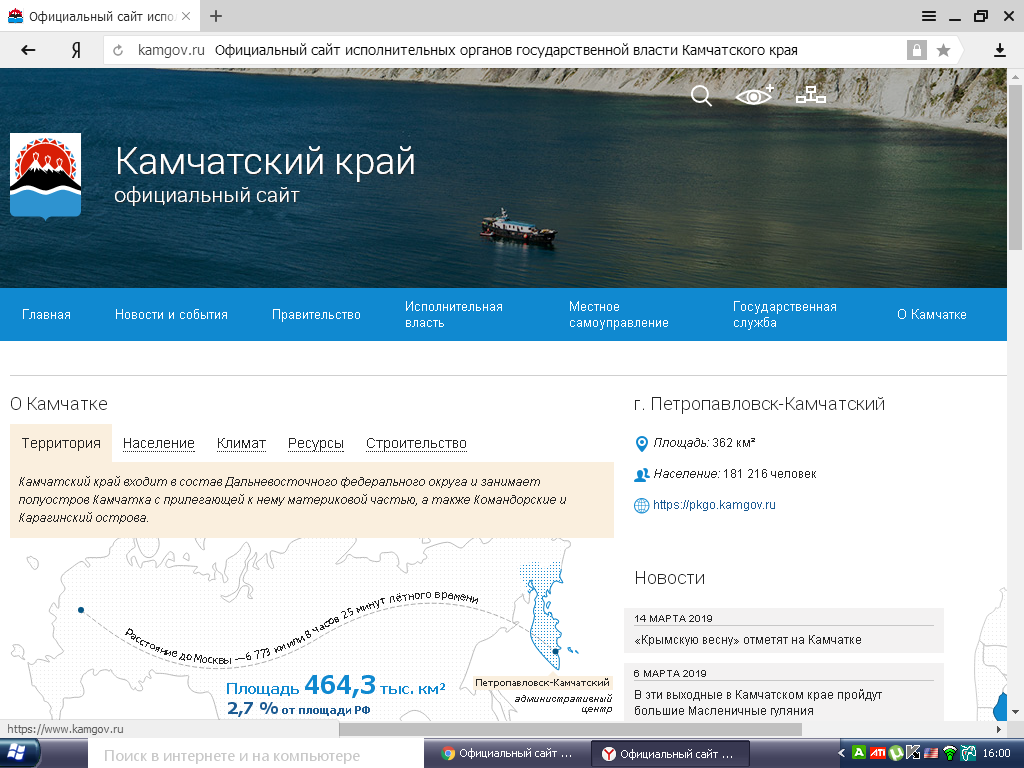 Исполнительная власть
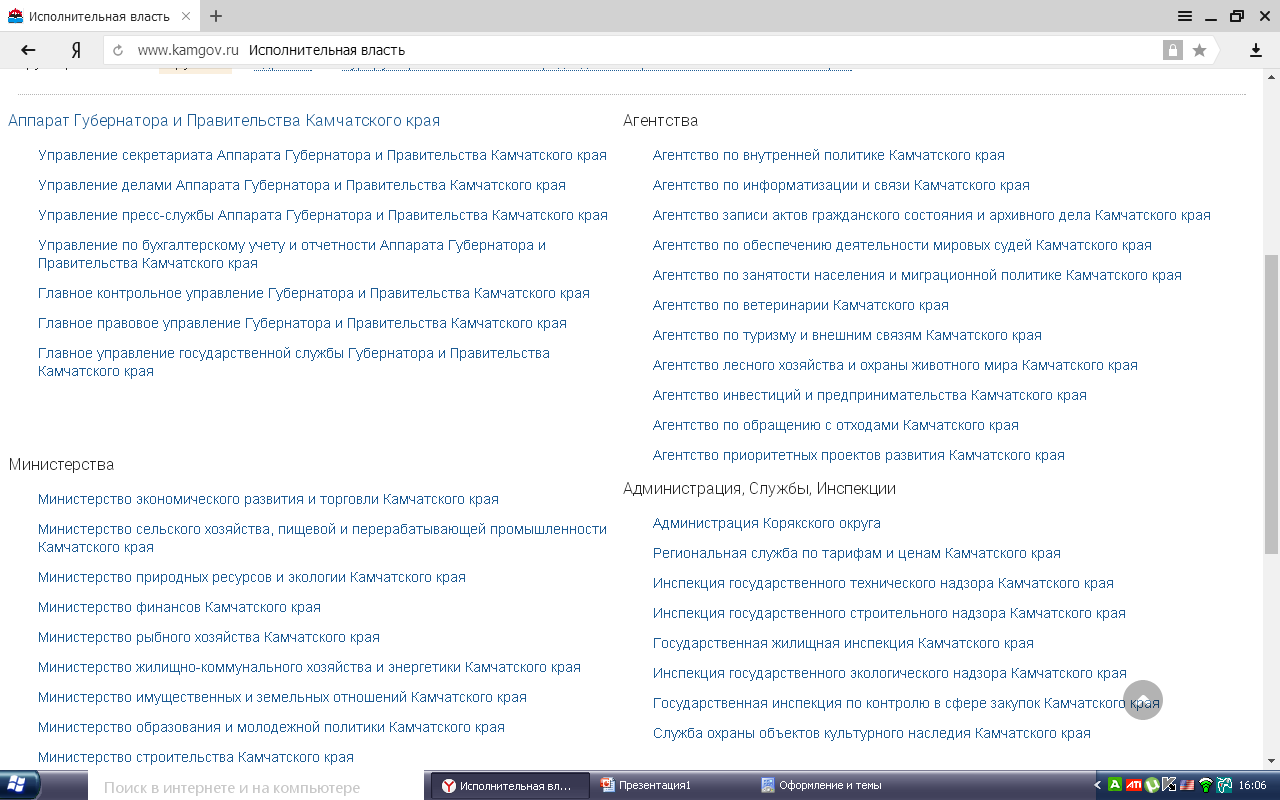 Министерство ЖКХ и энергетики Камчатского края
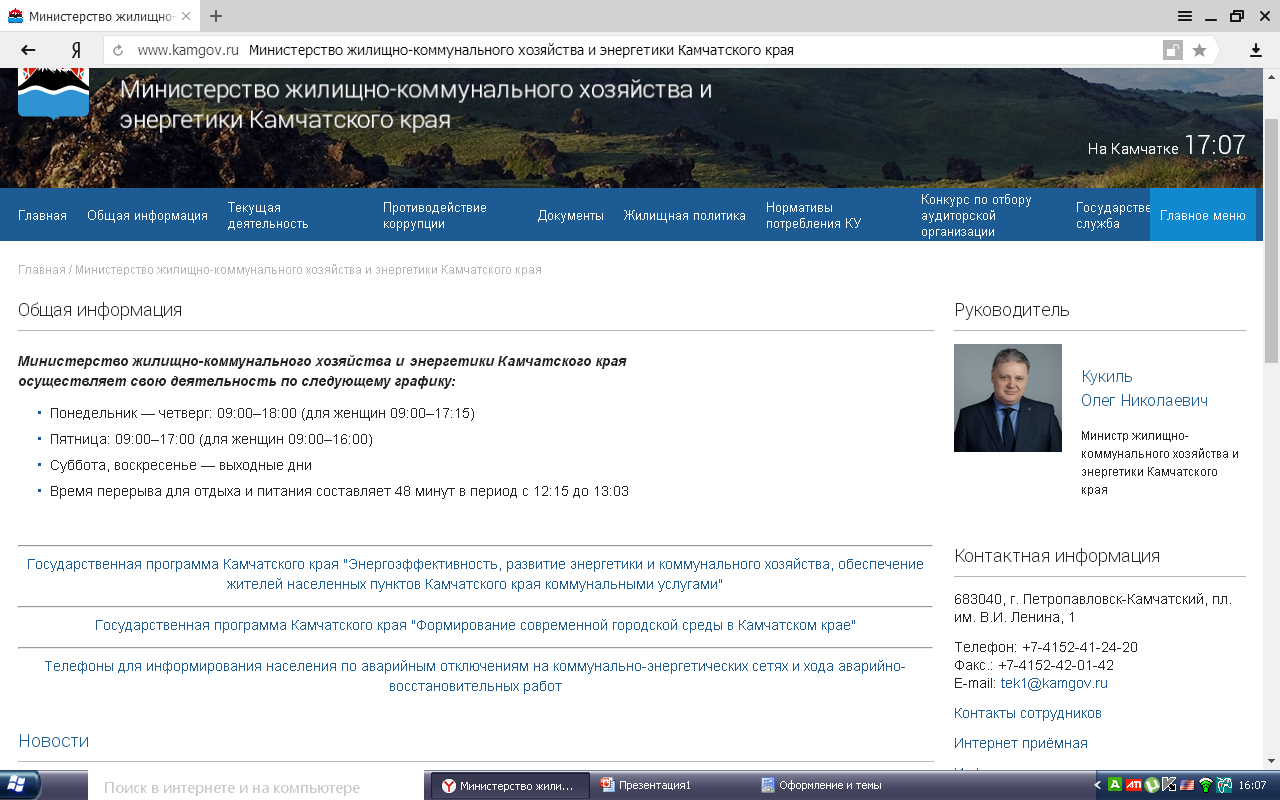 Текущая деятельность
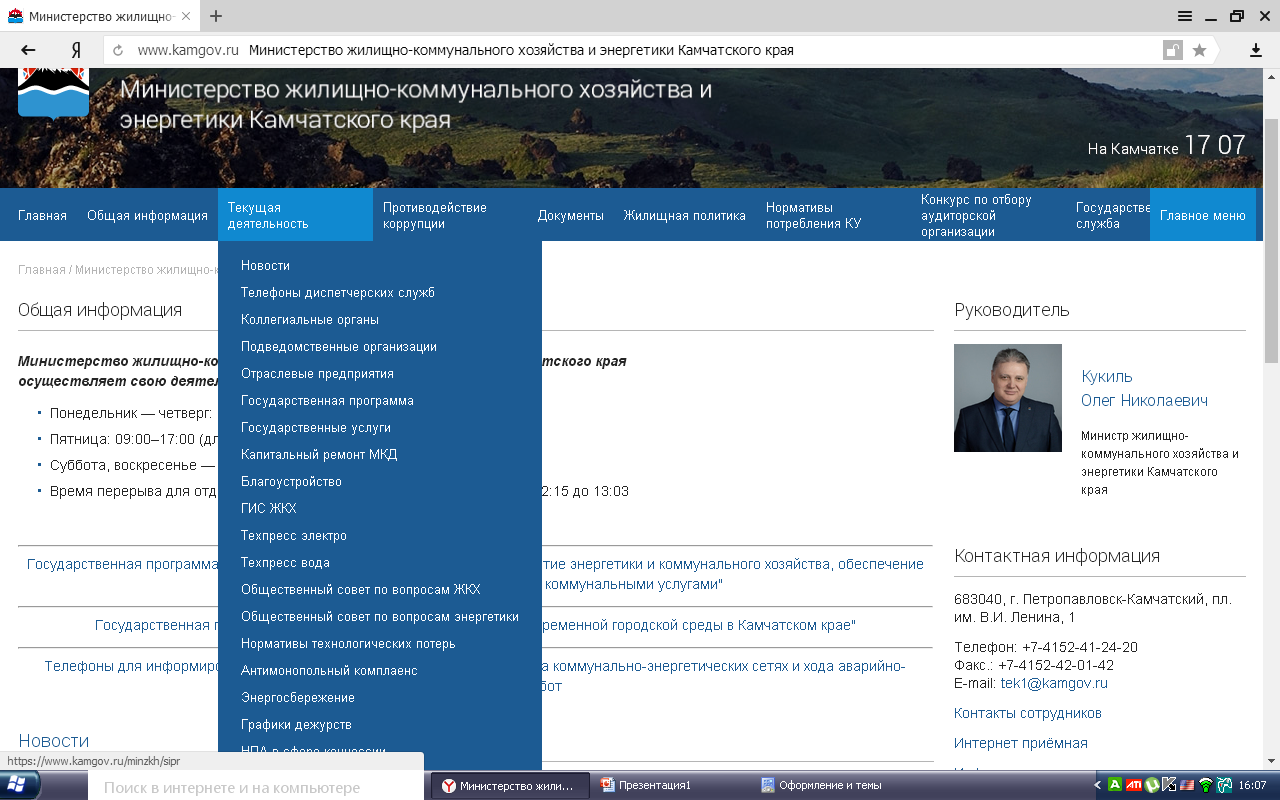 Капитальный ремонт МКД
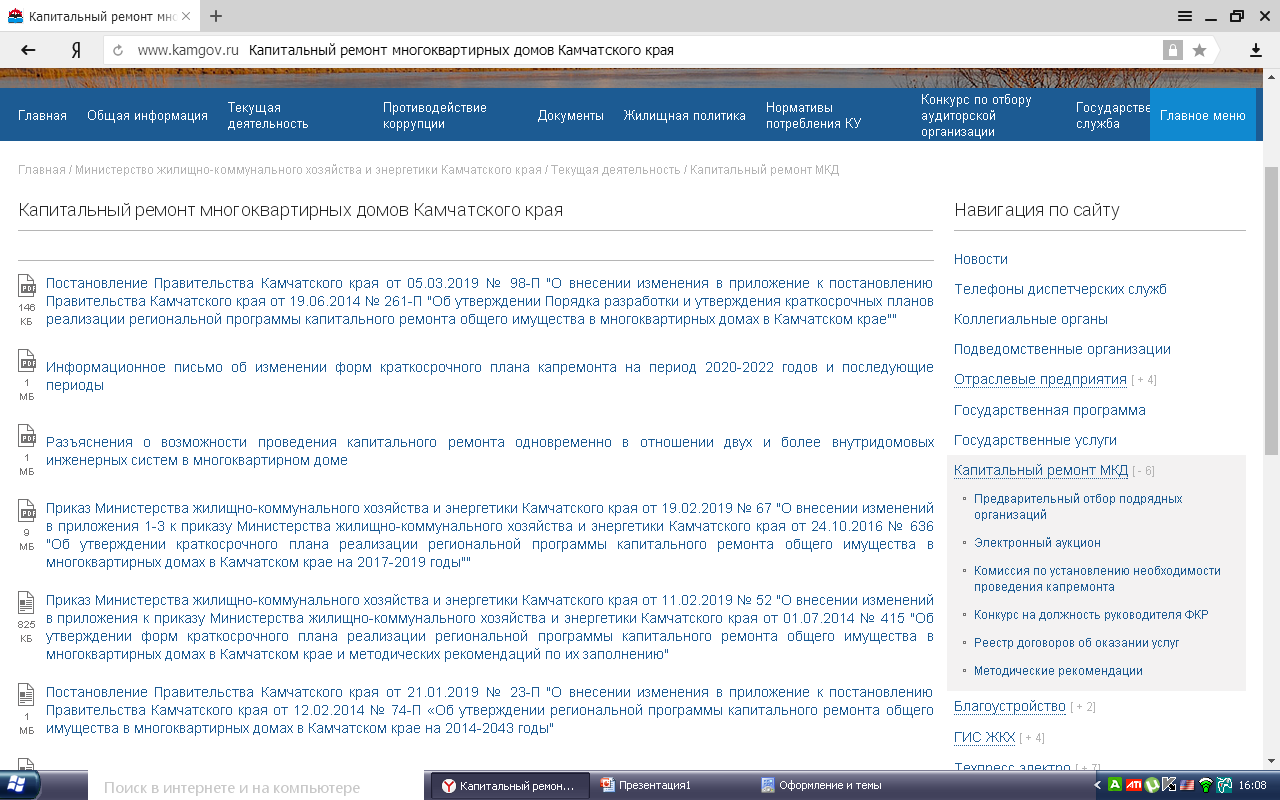 Предварительный отбор подрядных организаций
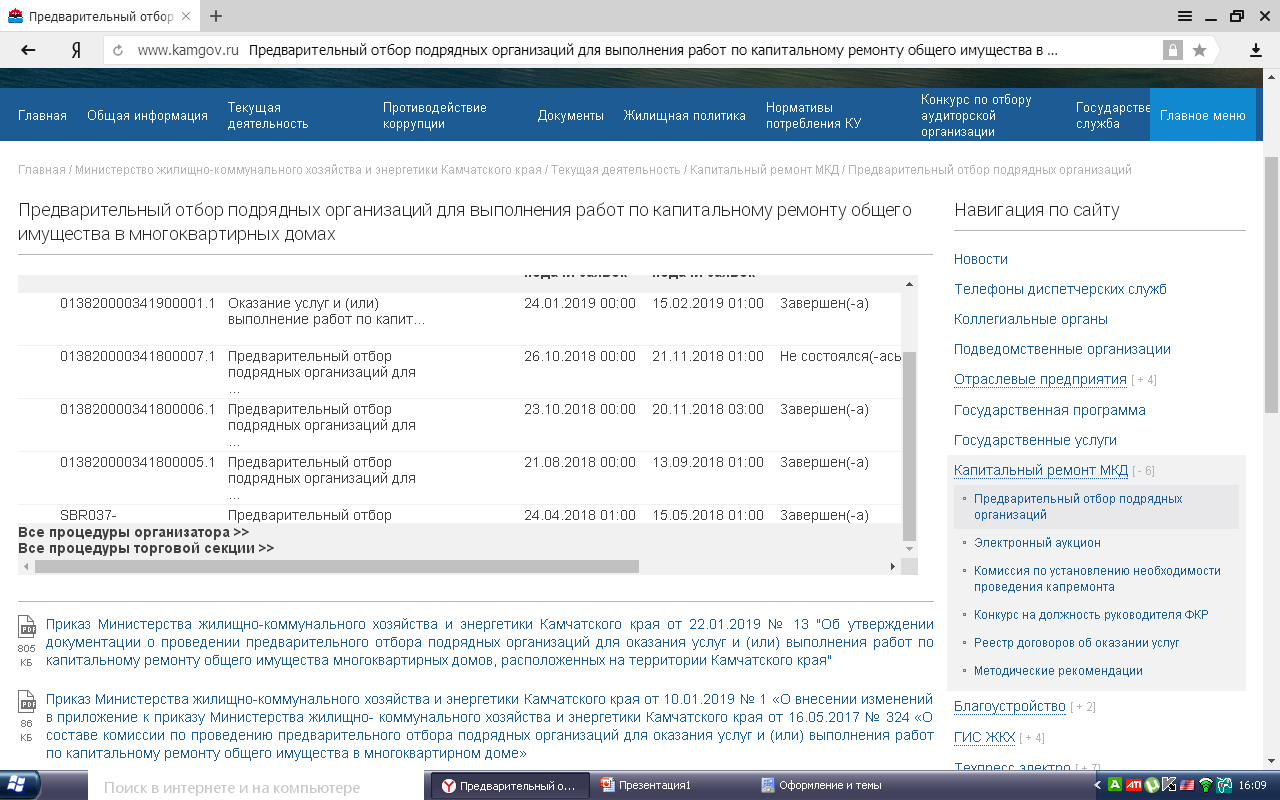 Комиссия по установлению необходимости проведения капитального ремонта МКД (общая информация)
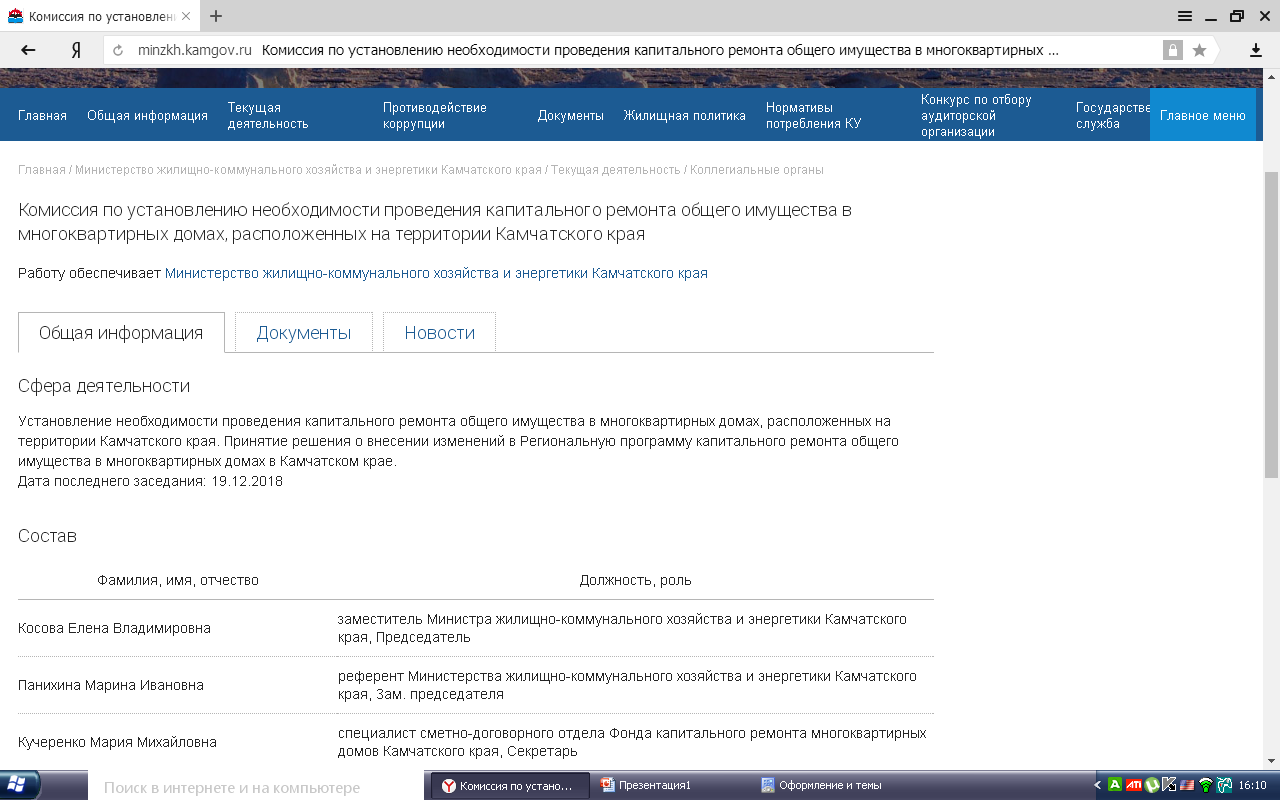 Комиссия по установлению необходимости проведения капитального ремонта МКД (Документы)
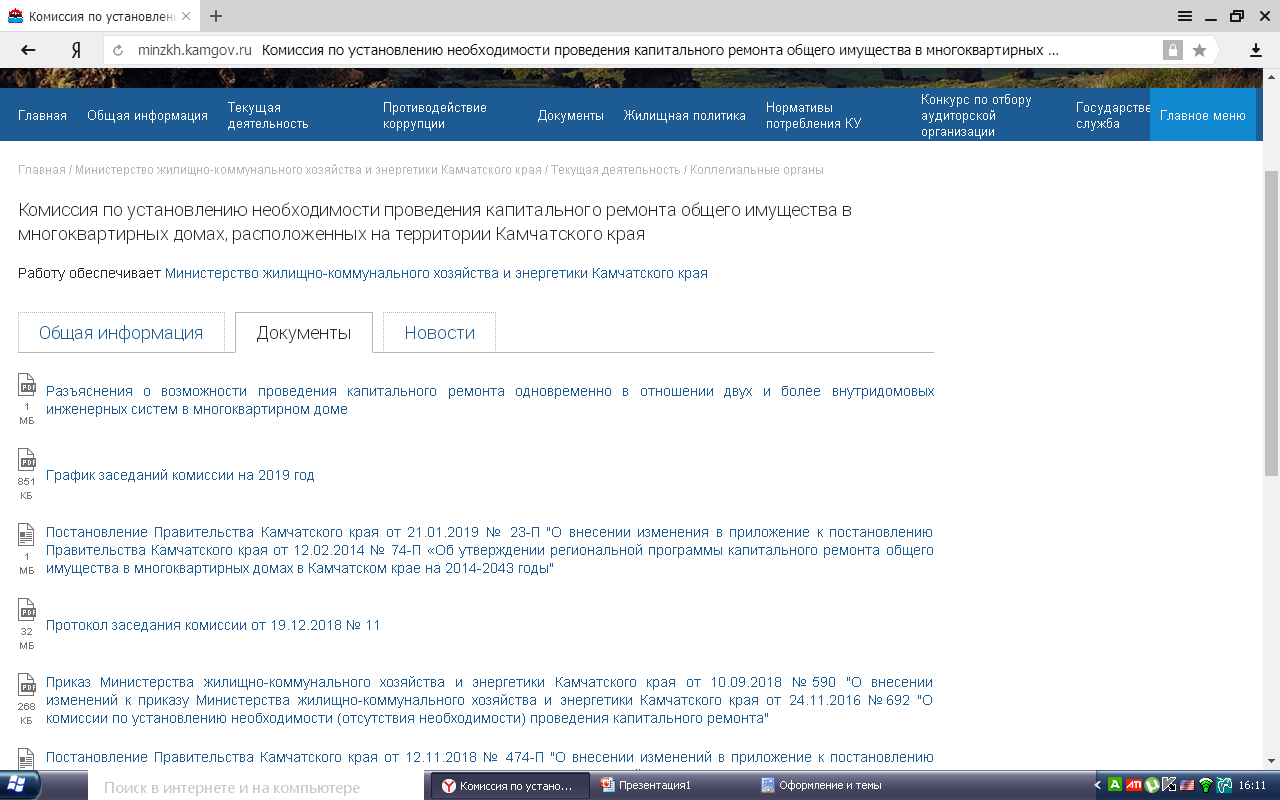 Комиссия по установлению необходимости проведения капитального ремонта МКД (Новости)
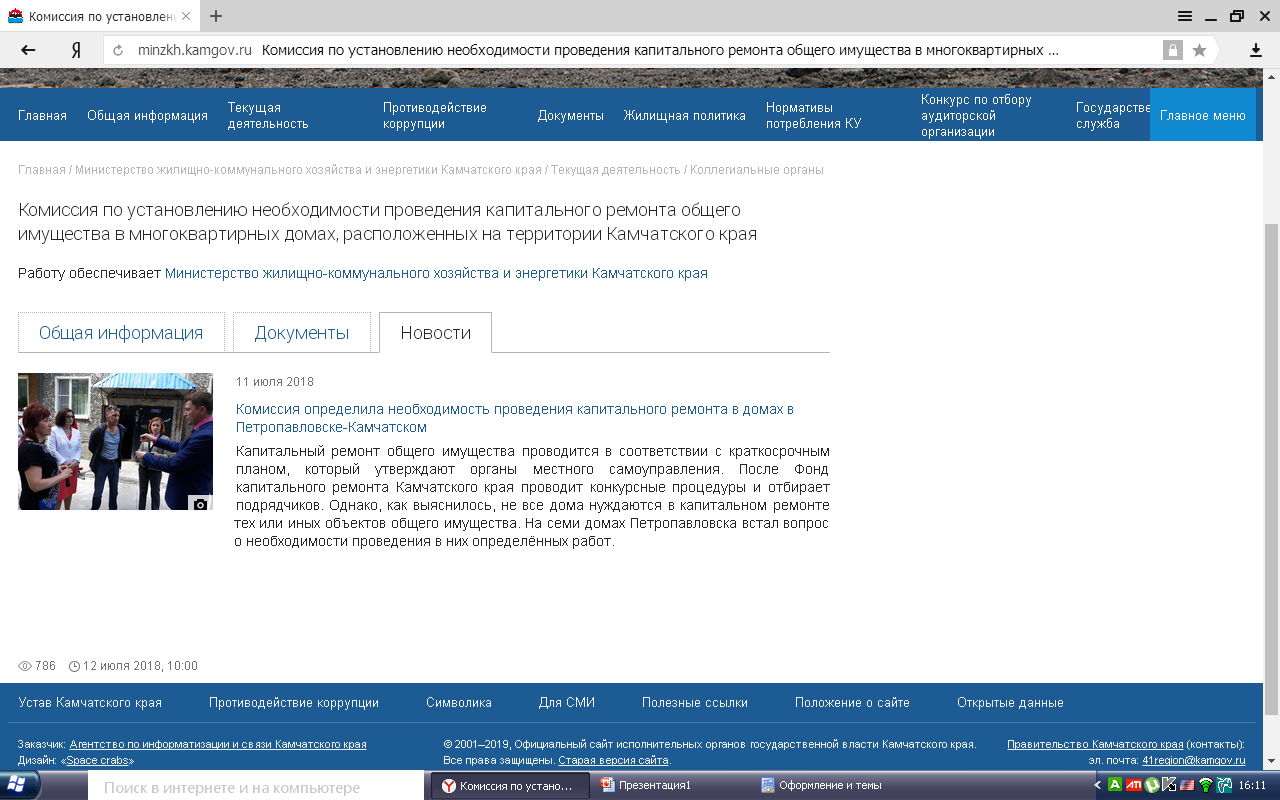 Конкурс на должность руководителя ФКР
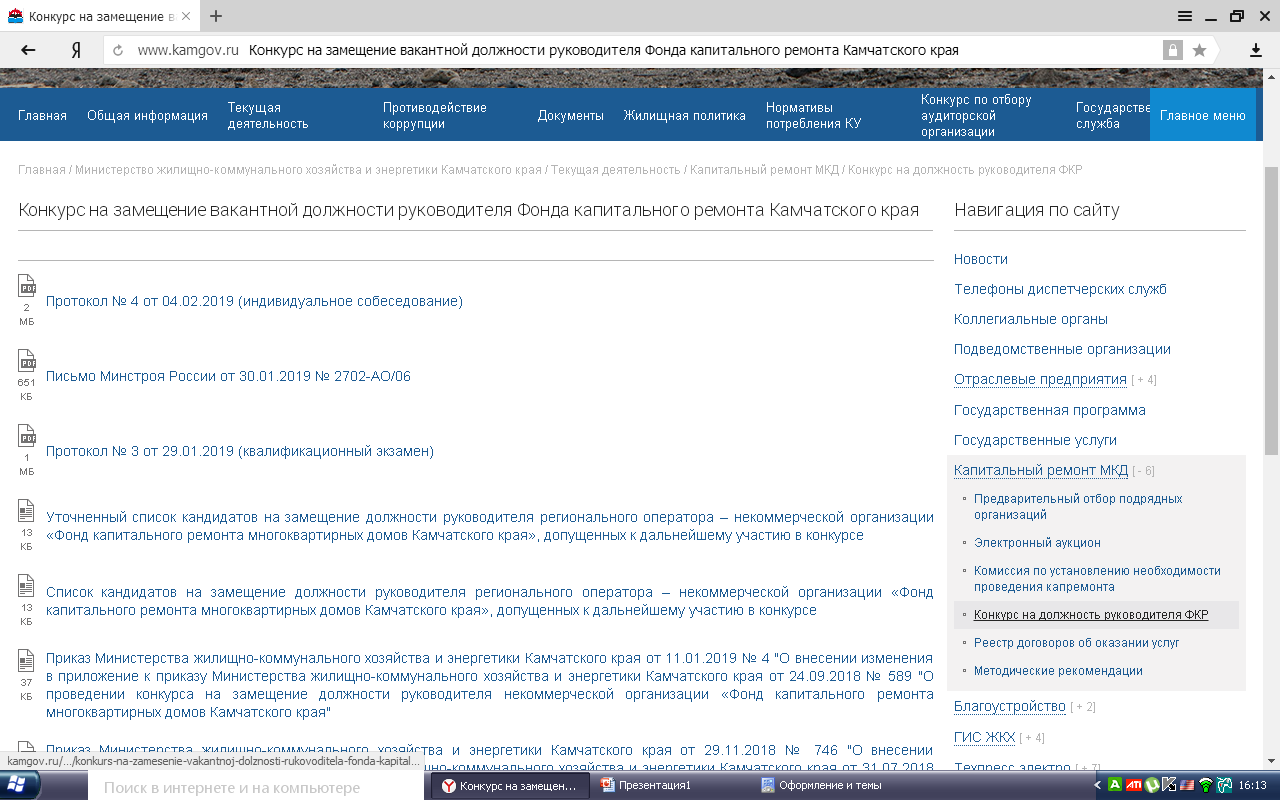 Реестр договоров об оказании услуг
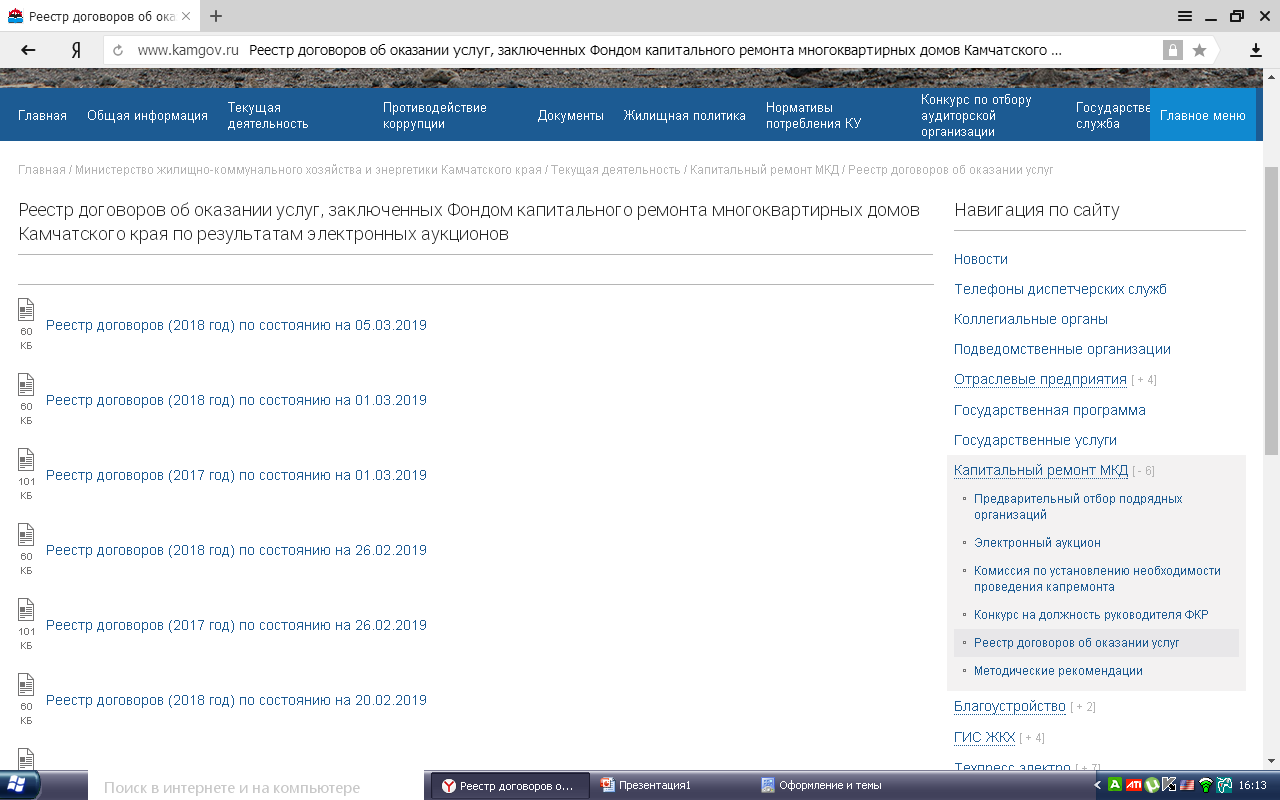 Методические рекомендации
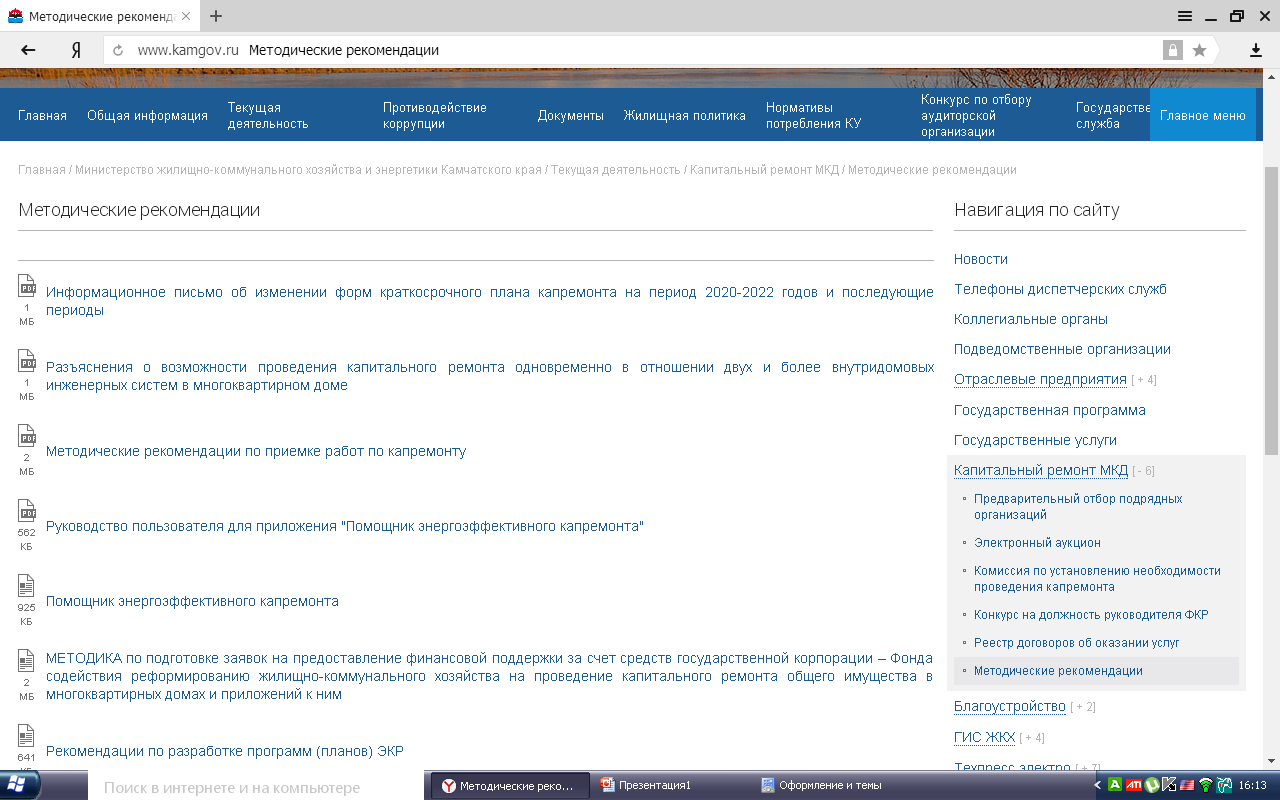